Comparison of Valve Performance of the Intra-Annular Self-Expanding Portico™ Transcatheter Aortic Valve With Contemporary Supra-Annular Self Expanding and Intra-Annular Balloon-Expandable Valves:Insights from the PORTICO Randomized IDE Trial
Raj R. Makkar, MD
Gregory P. Fontana, MD

On behalf of the PORTICO IDE Investigators
Raj R. Makkar, MD
 
I have the following relevant financial relationships:
 
Received research grants, speaker and proctoring fees from:
Abbott Inc
Edwards Lifesciences
Medtronic
Boston Scientific
Background
As TAVR expands into lower risk patients, there is renewed focus on valve hemodynamics
Supra-annular self-expanding transcatheter heart valves (THVs) are associated with superior hemodynamics and low patient-prosthesis mismatch
CHOICE trial: first investigator-lead, randomized trial (n=241; 5 German centers) to show superior long-term (5-year) valve hemodynamics of supra-annular (CoreValve) over intra-annular (Sapien XT) THVs1
PORTICO IDE trial is the first large, randomized device study to compare the safety and performance of 3 THV designs:
intra-annular, self-expanding Portico™ valve 
supra-annular, self-expanding Medtronic valves 
intra-annular, balloon-expandable Edwards valves
1 Abdel-Wahab, M. EuroPCR meeting; May 21, 2019; Paris, France.
Portico™ Transcatheter Aortic Valve
Early valve functionality for hemodynamic stability throughout deployment1
No rapid pacing required1-2
Large open cell frame minimizes obstruction to coronary blood flow and preserves coronary access1
Nitinol self-expanding stent is fully recapturable, repositionable and retrievable*
Patient annulus range 19-27 mm
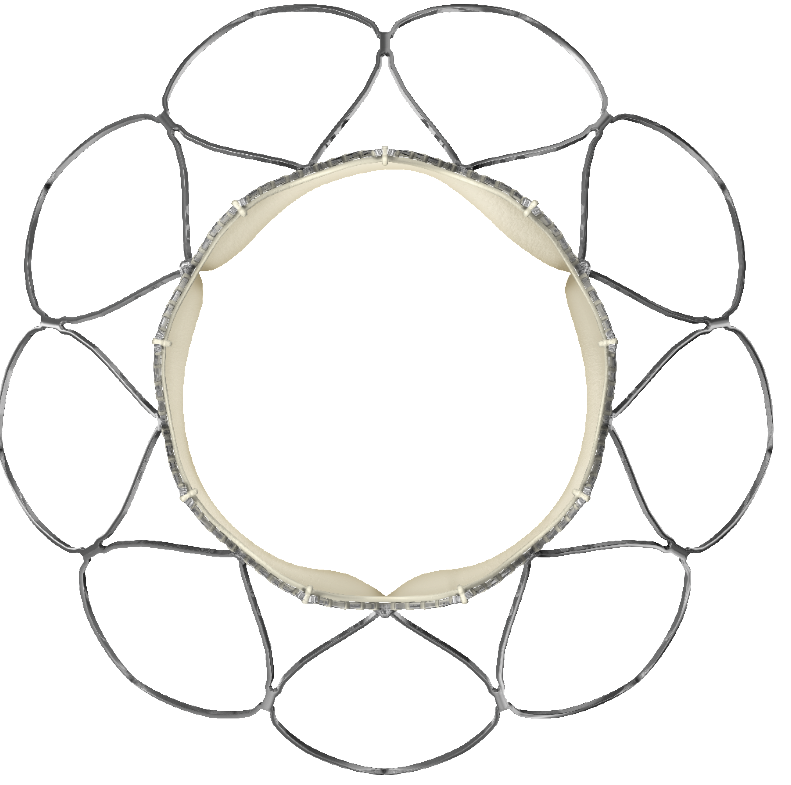 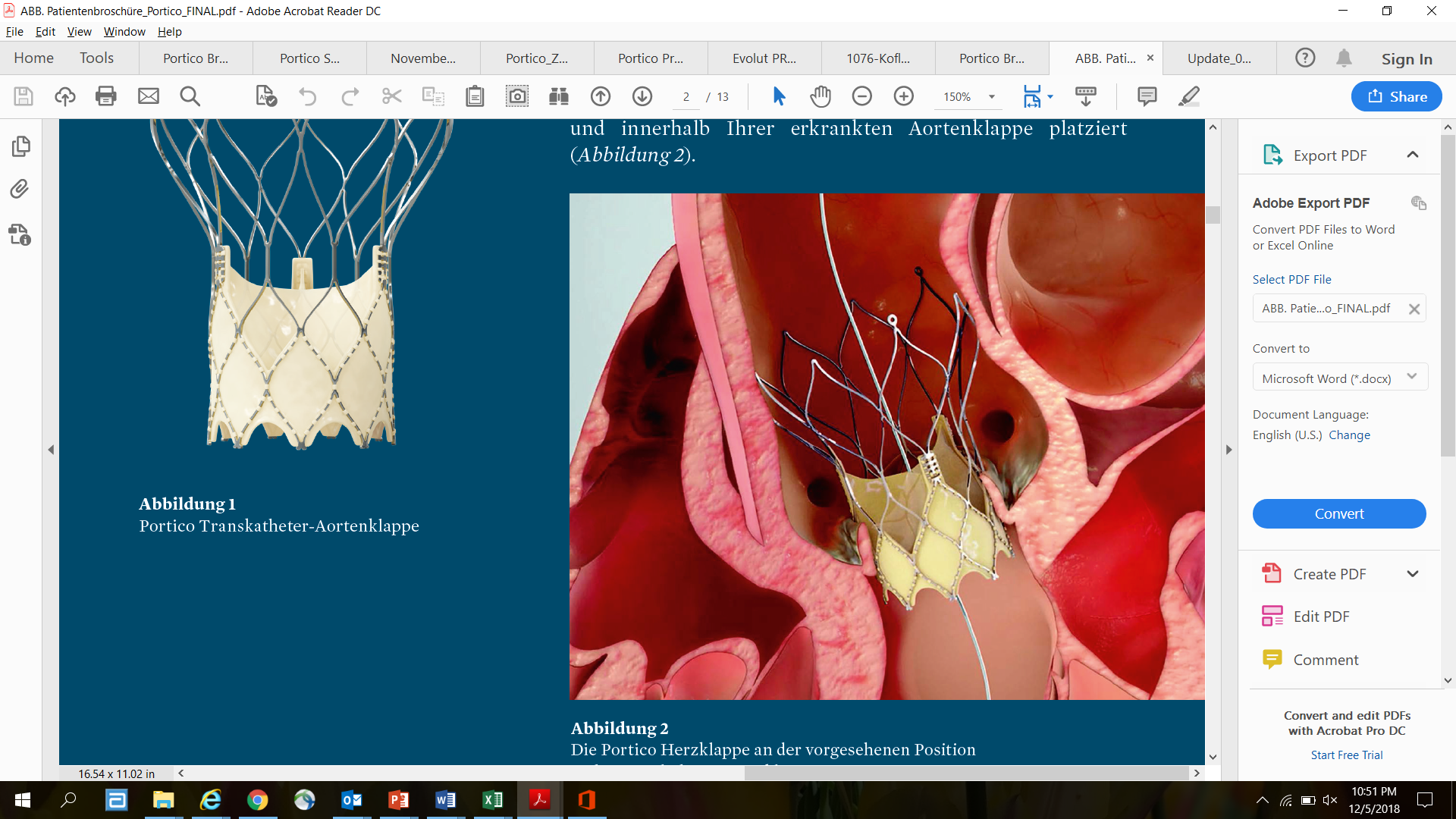 1 Möllmann H et al. Portico TF EU Pre-CE Mark 30d outcomes for all 4 valve sizes. J Am Coll Cardiol Intv. 2017; 10:1538–47.Coronary access report, for cell size measurements #90103707.
2 Portico IFU
PORTICO IDE Trial Design
PORTICO IDE Trial
Global, multicenter (70 sites), prospective, randomized, controlled non-inferiority trial
High or extreme surgical risk patients with symptomatic severe AS; Annulus 19-27 mm; TF or Alternative Access
FlexNav™ DS Cohort (n=100)
Pivotal RCT (n=750)
Randomized 1:1
Portico valve 
+ FlexNav™ Delivery System (DS)
381 Portico™ valve 
+ first-gen DS (TF and Alt Access)
369 Any FDA-approved 
commercial TAVR system
The trial was funded by Abbott (formerly St Jude Medical)
RCT| Primary Safety Endpoint
100%
90%
80%
70%
60%
Primary Safety Endpoint at 30 Days
50%
40%
30%
20%
10%
0%
0
5
10
15
20
25
30
Days from Randomization
Portico valve
381
357
342
333
329
327
321
Commercial valve
369
349
346
338
333
331
328
Composite of: 
all-cause mortality
disabling stroke
life-threatening bleeding requiring transfusion 
AKI requiring dialysis OR
major vascular complications at 30 days
Non-inferiority met
Predefined 8.5% 
non-inferiority margin
Mean 4.2%
One-sided 95% UCL = 8.1%
Expected 30.81%
13.8%
9.6%
0          1          2          3          4          5         6         7        8        9
Difference in Primary Safety Endpoint Event Rates (Portico-Commercial)
# At Risk
P-value for non-inferiority = 0.03
RCT| Primary Effectiveness Endpoint
100%
90%
80%
70%
60%
Primary Effectiveness Endpoint at 1 Year
50%
40%
30%
20%
10%
0%
0
30
90
180
270
365
Days from Randomization
Portico valve
381
355
335
330
319
300
Commercial valve
369
353
342
330
319
296
Non-inferiority met
Predefined 8.0% 
non-inferiority margin
Composite of all-cause mortality OR disabling stroke at 1 year
Mean 1.5%
One-sided 95% UCL = 5.7%
Expected 25.0%
14.9%
13.4%
0          1          2          3          4          5         6         7        8        9
Difference in Primary Safety Endpoint Event Rates (Portico-Commercial)
# At Risk
P-value for non-inferiority = 0.006
RCT| Primary Endpoints
Trial met non-inferiority criteria for safety and effectiveness
Predefined 8.0% 
non-inferiority margin
Primary Effectiveness Endpoint at 1 Year: 
ITT: Portico™ valve 14.9% vs Commercial 13.4%
Primary Safety Endpoint at 30 Days: 
ITT: Portico™ valve 13.8% vs Commercial 9.6%
Predefined 8.5% 
non-inferiority margin
Mean 4.2%
Mean 1.5%
Composite of: 
all-cause mortality
disabling stroke
life-threatening bleeding requiring transfusion 
AKI requiring dialysis OR
major vascular complications at 30 days
One-sided 95% UCL = 8.1%
One-sided 95% UCL = 5.7%
Composite of all-cause mortality OR disabling stroke at 1 year
0          1          2          3          4          5         6         7        8        9
0          1          2          3          4          5         6         7        8        9
Difference in Primary Effectiveness Endpoint Event Rates (Portico-Commercial)
Difference in Primary Safety Endpoint Event Rates (Portico-Commercial)
P-value for non-inferiority = 0.006
P-value for non-inferiority = 0.03
RCT| Timeline and Valves Studied
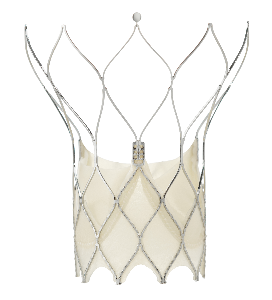 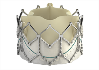 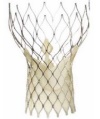 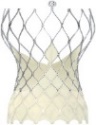 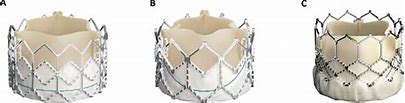 Pivotal RCT
Enrollment began May 2014
Pivotal RCT
Enrollment complete Oct 2017
88% contemporary valves
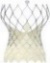 11 month pause
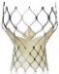 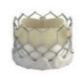 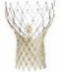 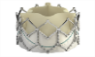 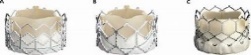 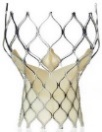 2014
2015
2016
2017
2018
57%
1%
7%
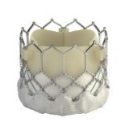 4%
25%
6%
9
Objective
In a post hoc analysis, compare hemodynamics, paravalvular aortic regurgitation, patient prosthesis mismatch (PPM) and clinical outcomes in severe aortic stenosis patients implanted with a Portico valve and contemporary THVs (Evolut™ R/PRO (Medtronic, MN) or SAPIEN™ 3 (Edwards Lifesciences, CA) valves)
RCT| Patient Flow
750 randomized subjects enrolled from 52 sites in US and AUS between May 2014-Oct 2017
750 Randomized (ITT)
369 Assigned Commercial valve
381 Assigned Portico valve
362 Treatment Initiated (AT)
375 Treatment Initiated (AT)
3 Did not meet eligibility criteria
 2 Withdrew informed consent 
 1 Investigator decision
3 Withdrew informed consent 
 2 Died before procedure
 1 Did not meet eligibility criteria
 1 Randomized after subject expired
361 Implanted
371 Implanted
2 Died during implant procedure
1 Converted to SAVR
1 Unable to gain vascular access
2 Implanted with CAV
3 Portico-in-CAV
1 Converted to SAVR
88% contemporary valves
361 Implanted Per Treatment Assignment
366 Implanted Per Treatment Assignment
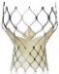 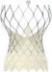 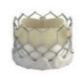 N=206
N=110
30 Day FU: 97.2%
1 Year FU: 98.1%
30 Day FU: 97.5%
1 Year FU: 97.4%
ITT=Intention-to-Treat; AT= As-Treated
11
RCT| Post Hoc Analysis Population
To compare valve performance at 1 year between the Portico valve and contemporary valve models, analyses were performed on a ‘modified’ as-treated patient population
All randomized subjects that were successfully implanted with ≥1 treatment assigned valve at time of index procedure. Subjects that died during the procedure, were converted to surgery or received a valve different than assigned were excluded.
Modified-AT:
To compare clinical outcomes at 1 year between the Portico valve and contemporary valve models, analyses were performed on an as-treated patient population
RCT| Descriptive Endpoints
VARC 2 Clinical Outcomes at 1 Year
All-cause mortality
CV related mortality
Stroke (Disabling and Non-disabling)
TIA
New atrial fibrillation
Reintervention procedure for PVL*
Valve Performance through 1 Year*
EOA (cm2)
EOAi (cm2/m2)
Mean transvalvular gradients (mmHg)
Paravalvular leak
Patient-prosthesis mismatch
Based on EOAi and BMI cut offs  (VARC-2)1
*Site-reported post-discharge BAV or TAV-in-TAV; all 
  remaining events adjudicated by an independent CEC
*Based on independent echocardiography core lab   
  assessments at discharge, 30d, 6mo and 1yr
1 Kappetein AP, et al. Eur J Cardiothorac Surg. 2012; 42(5): S45-60
RCT| Valve Comparisons
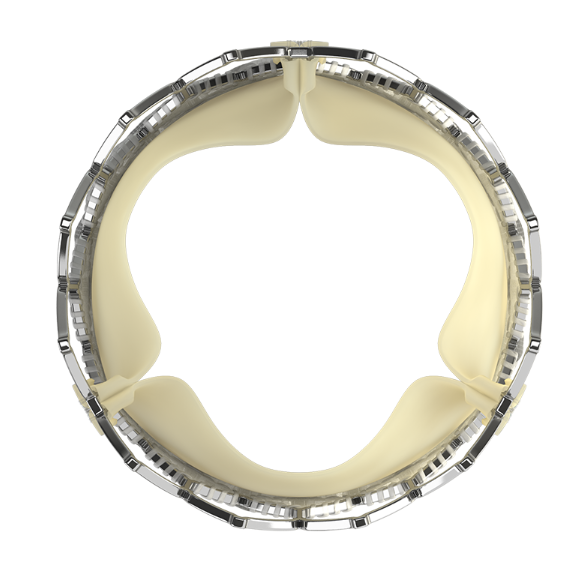 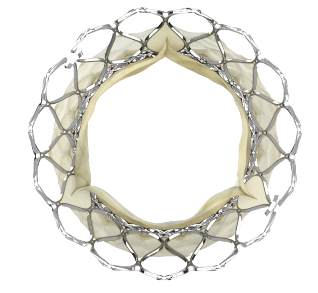 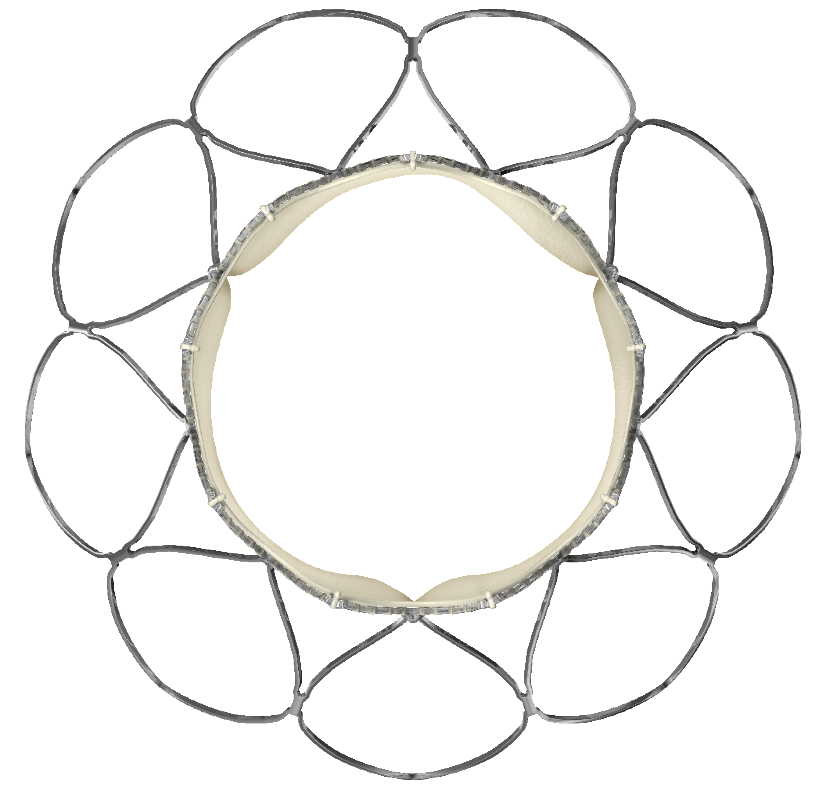 RCT| Key Baseline Characteristics
1 p≤0.01 vs Portico valve group and vs Sapien 3 based on T-test ; 2 p=0.03 vs Portico valve group based on Chi-square test. AVA and mean gradient based on site-reported echocardiographic measurements
RCT| Implant Characteristics
1 P<0.0001 vs Portico valve group based on Chi-square test ; 2 P=0.002 vs Evolut R/PRO based on Chi-square test; 3 P<0.0001 vs Portico valve group based on T-test; 4 P=0.009 vs Evolut R/PRO based on t-test; 5 P=0.0002 vs Portico valve group based on Chi-square test ;
RCT| CT-Derived  Native Annulus Diameters
Mean Annulus Diameter (mm)

Portico: 24.0 ± 2.2 mm
Evolut R/PRO: 23.7 ± 1.9 mm
Sapien 3: 23.8 ± 1.9 mm
RCT| Valve Hemodynamics
Portico™ valve vs Evolut R/PRO
Portico™ valve vs Sapien 3
1.81
1.83
1.62
1.81
12.4
8.6
8.6
7.8
RCT| Patient Prosthesis Mismatch
Data presented for modified AT populations
RCT| PPM and All-cause Mortality at 1 Year
50%
40%
30%
KM All-Cause Mortality Rate at 1 Year
20%
10%
0%
0
30
90
180
270
365
Days from Index Procedure
Insignificant PPM
417
412
394
382
367
339
Moderate PPM
152
147
141
136
133
122
42
39
39
38
37
32
Severe PPM
No relationship between PPM status and mortality
Log-rank p=0.69
14.9%
12.1%
10.2%
Severe PPM 
EOAi: <0.65 if BMI <30
EOAi: <0.60 if BMI ≥30
Moderate PPM 
EOAi: 0.65-0.85 if BMI <30 
EOAi: 0.60-0.70 if BMI ≥30
Insignificant PPM
EOAi >0.85 if BMI <30
EOAi >0.70 if BMI ≥30
RCT| Clinical Outcomes at 1 Year
Data presented as Kaplan Meier rates (no. subjects with event). Based on independent CEC adjudication according to VARC -2 criteria; with the exclusion of reintervention procedure for PVL correction (TAV-in-TAV, BAV)  and new permanent pacemaker which is based on site-reported data. Moderate or severe PVL is presented as a proportion (n/N) and is based on echo core lab assessment in modified AT population.  1 P=0.02 vs Portico valve group (log-rank test), 2 P=0.03 vs Portico valve group (log-rank test), 3 P≤0.005 vs Portico valve and Evolut R/PRO groups (log-rank test), 4 P=0.006 vs Portico valve group (chi-squared test)
RCT| All-Cause Mortality: At 30 days and 31-365 days
50%
25%
40%
20%
30%
15%
Landmark Analysis at 30 days, 
KM All-Cause Mortality Rate at 30 Days
KM All-Cause Mortality Rate at 30 Days
20%
10%
10%
5%
0%
0%
30
0
5
90
10
180
15
20
270
25
365
30
Days from Index Procedure
Days from Index Procedure
Portico valve
355
375
370
337
366
329
365
363
317
361
296
355
Portico valve
Sapien 3
Sapien 3
206
206
206
199
206
195
206
206
190
206
170
206
Evolut R/PRO
109
111
109
107
109
101
109
109
95
109
109
88
Evolut R/PRO
No difference between valve brands between 30 -365 days
Log-rank p=0.32
Sig. difference between valve brands at 30 days
Log-rank p=0.005
13.9%
10.6%
4.5%
8.4%
1.8%
0%
No. at risk
No. at risk
No. at risk
Kaplan Meier (KM) rates presented for AT Population
IDE FlexNav DS| Safety Profile at 30 Days
Safety profile of Portico™ valve with next-gen FlexNav™ DS similar to contemporary THVs
Pivotal RCT (AT Population)
Competitive valve data presented on 100 high or extreme risk patients enrolled in the IDE FlexNav Delivery System Cohort. (AT population).  Pivotal RCT data for contemporary valve models presented for “As-Treated” population; except for moderate or greater PVL which is presented for modified AT population. 1 P=0.02 vs Portico valve group; 2 P=0.04 vs Portico valve group; 3 P≤0.01 for Portico valve group and Evolut R/PRO group
RCT| Moderate or Severe PVL by Valve Brand
Moderate or severe PVL based on echo core laboratory assessment. Data presented for modified AT populations
RCT Portico| Predictors of PVL at 1 Year
Multivariable logistic regression analyses performed using a stepwise selection process (entry: P<0.15, stay: P<0.05) to identify baseline and procedural risk factors that independently predicted moderate or severe PVL at 1-year
50%
40%
30%
Landmark Analysis at 30 Days, 
and All-Cause Mortality at 1 Year
50%
20%
40%
10%
30%
Landmark Analysis at 30 and
All-Cause Mortality or Reintervention for PVL
20%
RCT Portico| Clinical Impact of PVL at 30 days
0%
30
90
180
270
365
10%
Days from Index Procedure
Trace/None
122
118
116
112
102
0%
Mild
186
179
175
169
161
30
90
180
270
365
Moderate or severe
20
19
19
19
18
Days from Index Procedure
Trace/None
122
118
116
112
102
Mild
184
177
173
166
157
Moderate or severe
20
18
18
18
16
Log-rank p=0.57
Log-rank p=0.78
25.6%
17.4%
9.9%
16.1%
8.8%
5.0%
PVL status at 30 days based on echo core laboratory assessment. Data presented for modified AT Portico group
50%
40%
30%
Landmark Analysis at 30 Days, 
and All-Cause Mortality at 1 Year
20%
10%
RCT Portico| Clinical Impact of PVL at 30 days
0%
30
90
180
270
365
Days from Index Procedure
Trace/None
122
118
116
112
102
Mild
186
179
175
169
161
Moderate or severe
20
19
19
19
18
Reinterventions: N=5 (Portico) vs N=1 (CAV)
Log-rank p=0.78
9.9%
8.8%
5.0%
PVL status at 30 days based on echo core laboratory assessment. Data presented for modified AT Portico group
Summary
In this post hoc analysis, the Portico™ valve with GEN 1 delivery system demonstrated at 1 year…
Excellent valve hemodynamics (large AVA, single-digit gradients and low severe PPM):
Similar to contemporary supra-annular Evolut R/PRO valves 
Better than the intra-annular Sapien 3 valve
Effectiveness (deaths and neurological events) comparable to self-expanding Evolut R/PRO valves
Higher rates of all-cause mortality and new permanent pacemaker compared to Sapien 3. However; 
Landmark analysis at 30 days, shows no difference in mortality rates between valve brands at 1 year
FlexNav DS improved safety profile of Portico valve (0% mortality, ~50% less pacemakers)
Clinically significant PVL observed at 30 days (6.1%) and 1 year (7.6%) 
PVL linked to more reinterventions, however, not driving increased mortality risk
Summary
In this post hoc analysis, the Portico™ valve with GEN 1 delivery system demonstrated at 1 year…
Comparable hemodynamics to self-expanding supra-annular Evolut valve
Superior hemodynamics compared to balloon-expandable intra-annular Sapien3
Higher moderate-severe PVL rates (Portico 7.6%, Evolut 2.4%, Sapien3 1.3%)
Long-term (1–year) safety profile consistent with self-expanding Evolut R/PRO
Higher rates of all-cause mortality compared to Sapien 3
Landmark analysis at 30 days, shows no difference in mortality rates between valve types at 1 year
FlexNav DS shown to improve safety profile of Portico valve
Pivotal RCT: Post Hoc Learning Analysis Primary Safety Endpoint
100%
100%
90%
90%
80%
80%
70%
70%
60%
60%
Primary Safety Endpoint at 30 Days- First Half
Primary Safety Endpoint at 30 Days- Second Half
50%
50%
40%
40%
30%
30%
20%
20%
10%
10%
0%
0%
0
0
5
5
10
10
15
15
20
20
25
25
30
30
Days from Randomization
Days from Randomization
191
190
178
179
168
174
161
172
159
170
158
169
156
165
184
185
178
171
177
169
173
165
172
161
171
160
168
160
1st Half of Enrollment
2nd Half of Enrollment
Mean difference 8.3%
Mean difference 0.1%
16.0%
11.6%
11.5%
7.7%
# At Risk
# At Risk
Portico valve
Portico valve
Commercial valve
Commercial valve
Pivotal RCT: Post Hoc Learning Analysis Primary Effectiveness Endpoint
100%
100%
90%
90%
80%
80%
70%
70%
60%
60%
Primary Effectiveness Endpoint at 1 Year – First Half
Primary Effectiveness Endpoint at 1 Year- Second Half
50%
50%
40%
40%
30%
30%
20%
20%
10%
10%
0%
0%
0
0
30
30
90
90
180
180
270
270
365
365
Days from Randomization
Days from Randomization
Portico valve
Portico valve
190
191
179
176
171
164
169
161
165
154
151
149
Commercial valve
Commercial valve
185
184
176
177
172
170
167
163
161
158
144
152
1st Half of Enrollment
2nd Half of Enrollment
Mean difference 4.1%
Mean difference -1.0%
17.4%
13.4%
13.3%
12.4%
# At Risk
# At Risk
Clinical Implications
Back Up Slides
Distribution of Valve Sizes Implanted
Pivotal RCT (Modified AT Population)
New Permanent Pacemaker at 30 Days
In IDE FlexNav DS cohort, new permanent pacemaker implantation (PPI) rate was halved 
Mean implant depth reduced to 4.0 mm (vs 6.4mm in RCT Portico valve AT cohort) 
Rate consistent with real-world Portico use in EU and AUS
New PPI rate at 30 days
RCT Portico™ valve
(N=375)
FlexNav™ DS Cohort
(N=100)
Portico I Registry
(N=941)
5.4 mm
4.0 mm
6.4 mm
Mean Implant depth:
RCT| Sizing and Hemodynamics at 1 Year
Improved hemodynamics of Portico™ valve is not driven by “oversized” valves
RCT| Implant Characteristics
Compared to Portico valve ; 1 P≤0.0003 based on Chi-squared test ; 2 P<0.0001 based on T-test ; * Valve sizing based on CT measured native annulus mean diameter (mm)